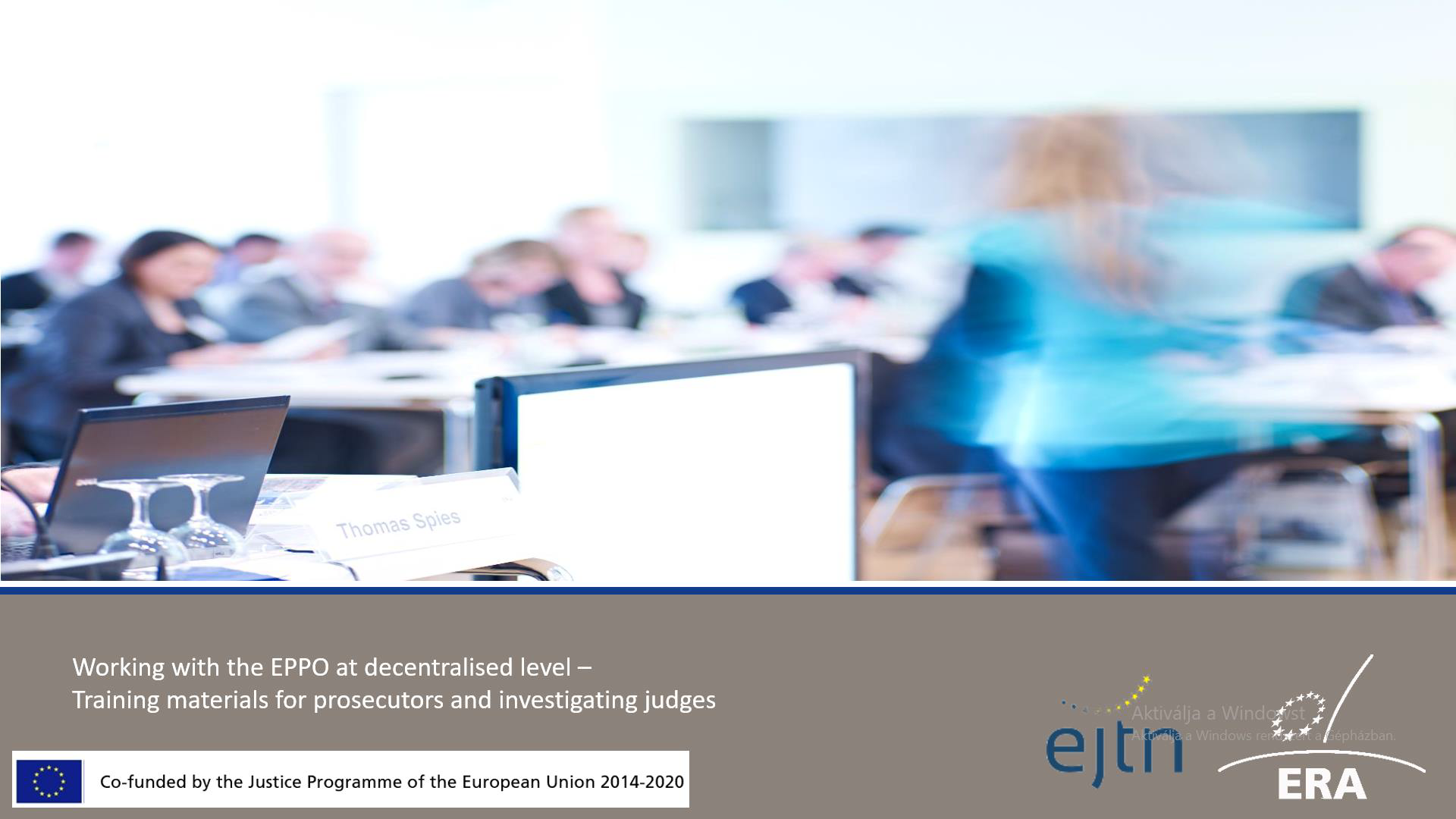 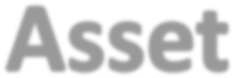 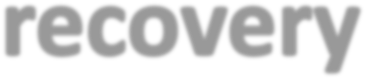 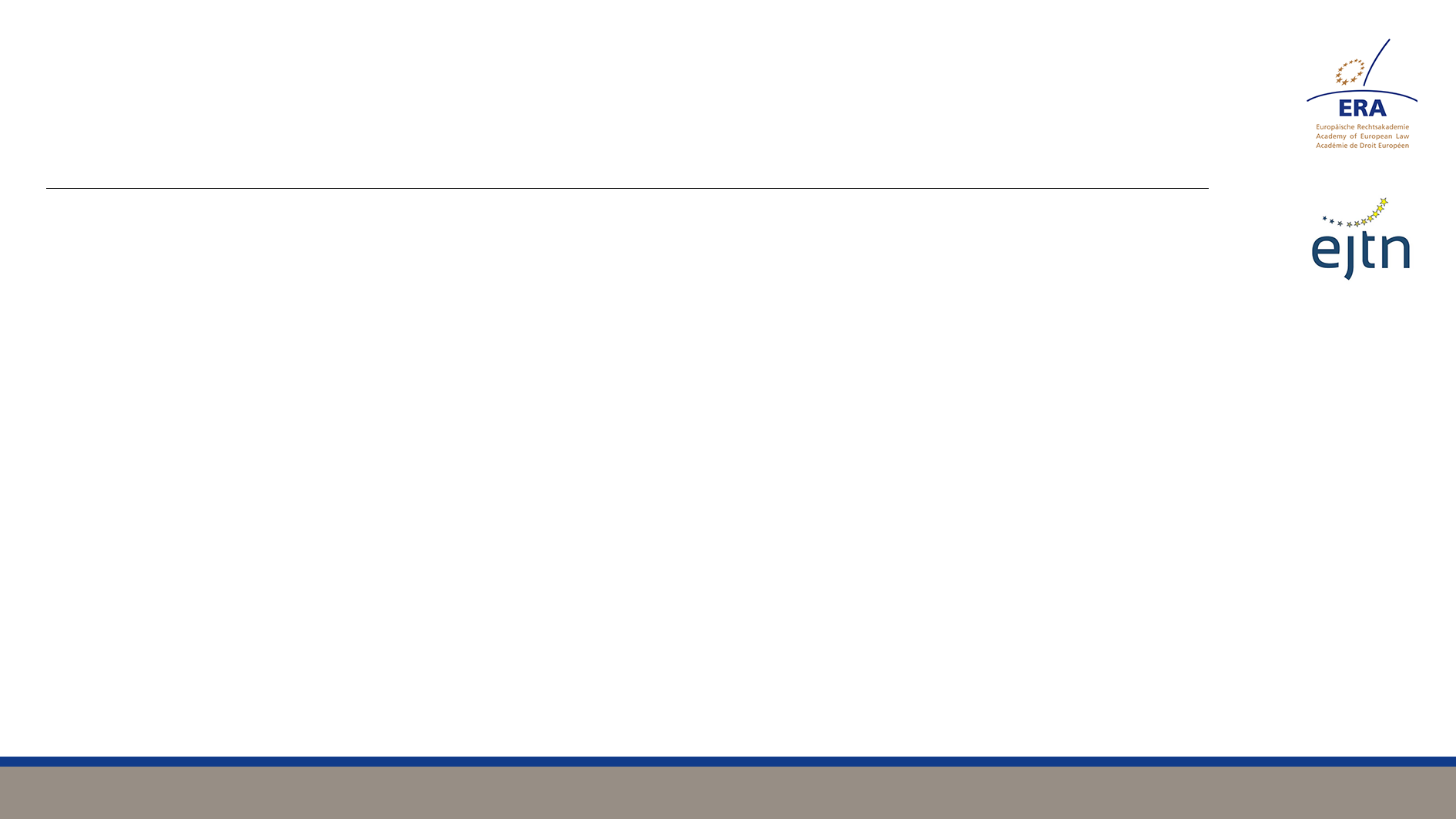 D -Asset recoveryand EPPO
Asetus 2017/1939
Artikla 38: Menetetyksi tuomitun omaisuuden arvon siirto
Jos kansallinen tuomioistuin on kansallisessa laissa säädettyjen edellytysten
ja menettelyjen nojalla, tehnyt lopullisen päätöksen EPPOn toimivallan piiriin 
kuuluvalla rikoksella saadun omaisuuden tai hyödyn menetetyksi tuomitse-
misesta, kyseisen omaisuuden tai hyödyn osalta toimitaan sovellettavan kan-
sallisen lain mukaisesti. Nämä toimet eivät saa vaikuttaa kielteisesti unionin
tai muiden rikoksen uhrien oikeuksiin saada korvausta heille aiheutuneesta 
vahingosta.
33